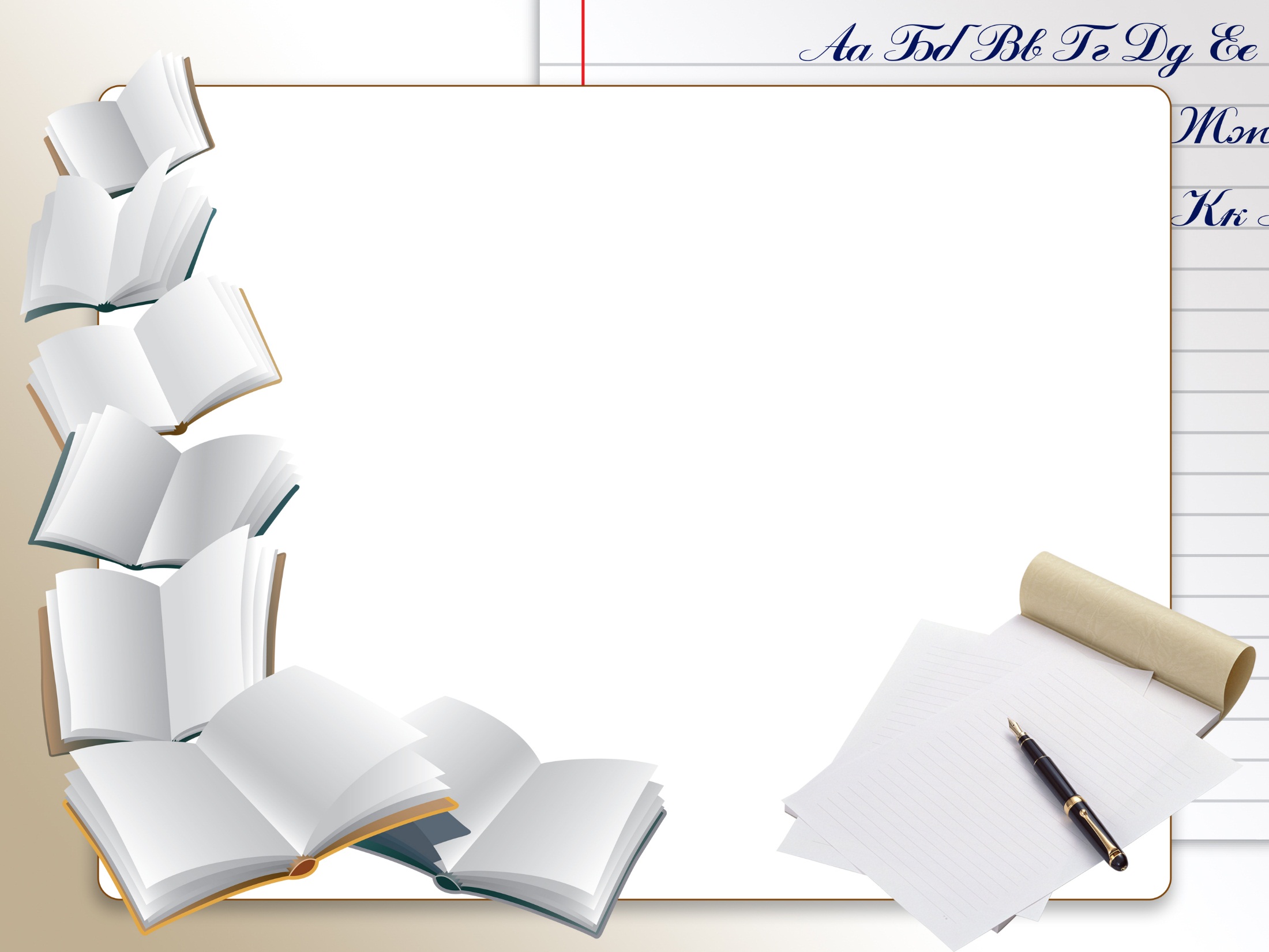 Проведение итогового 
сочинения (изложения)
для выпускников 11 классов
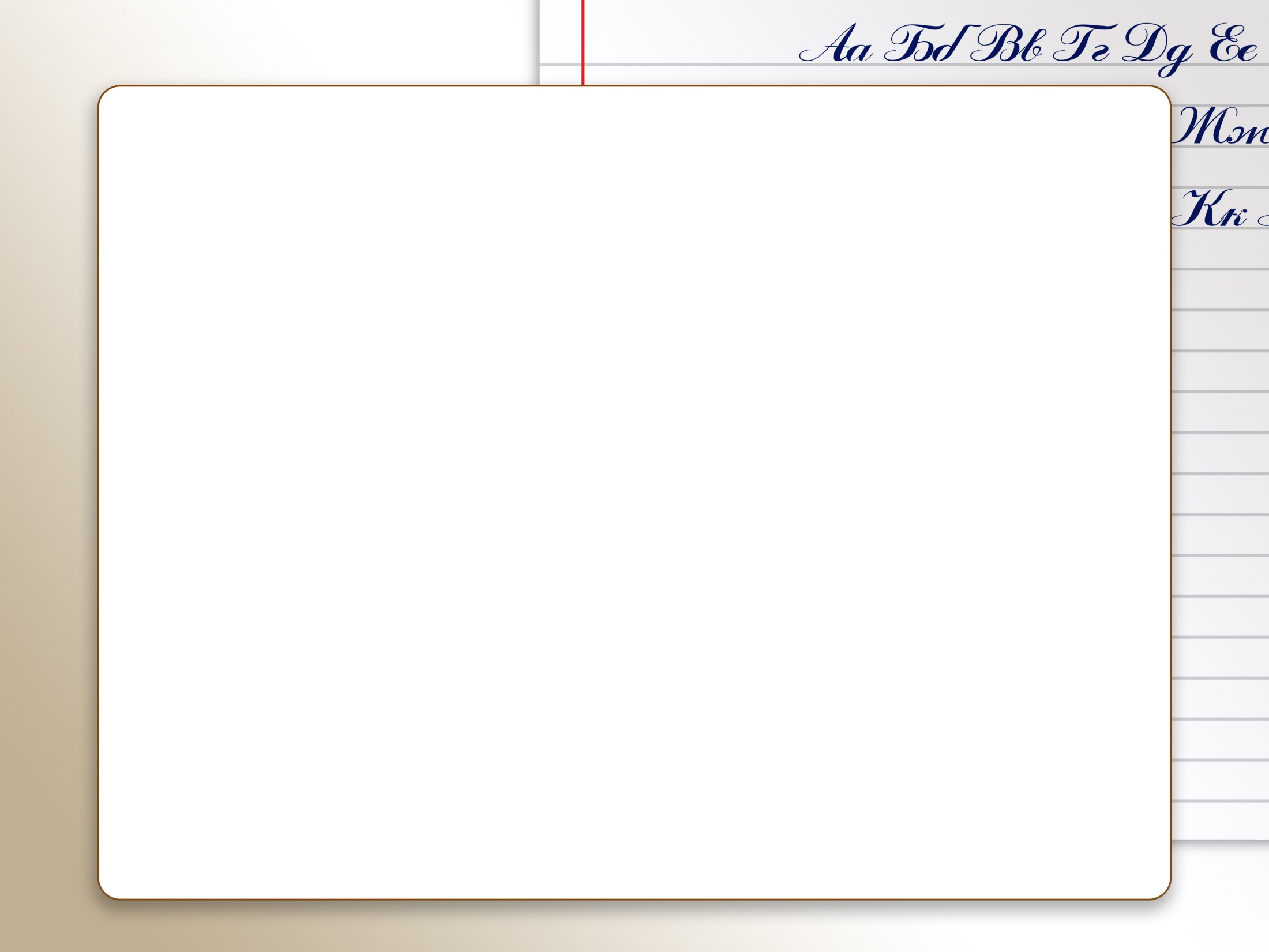 Итогового сочинение (изложение) – условие допуска к ГИА
даты: 
7 декабря 2016 г.,
1 февраля 2017 г. 
3 мая 2017 г.
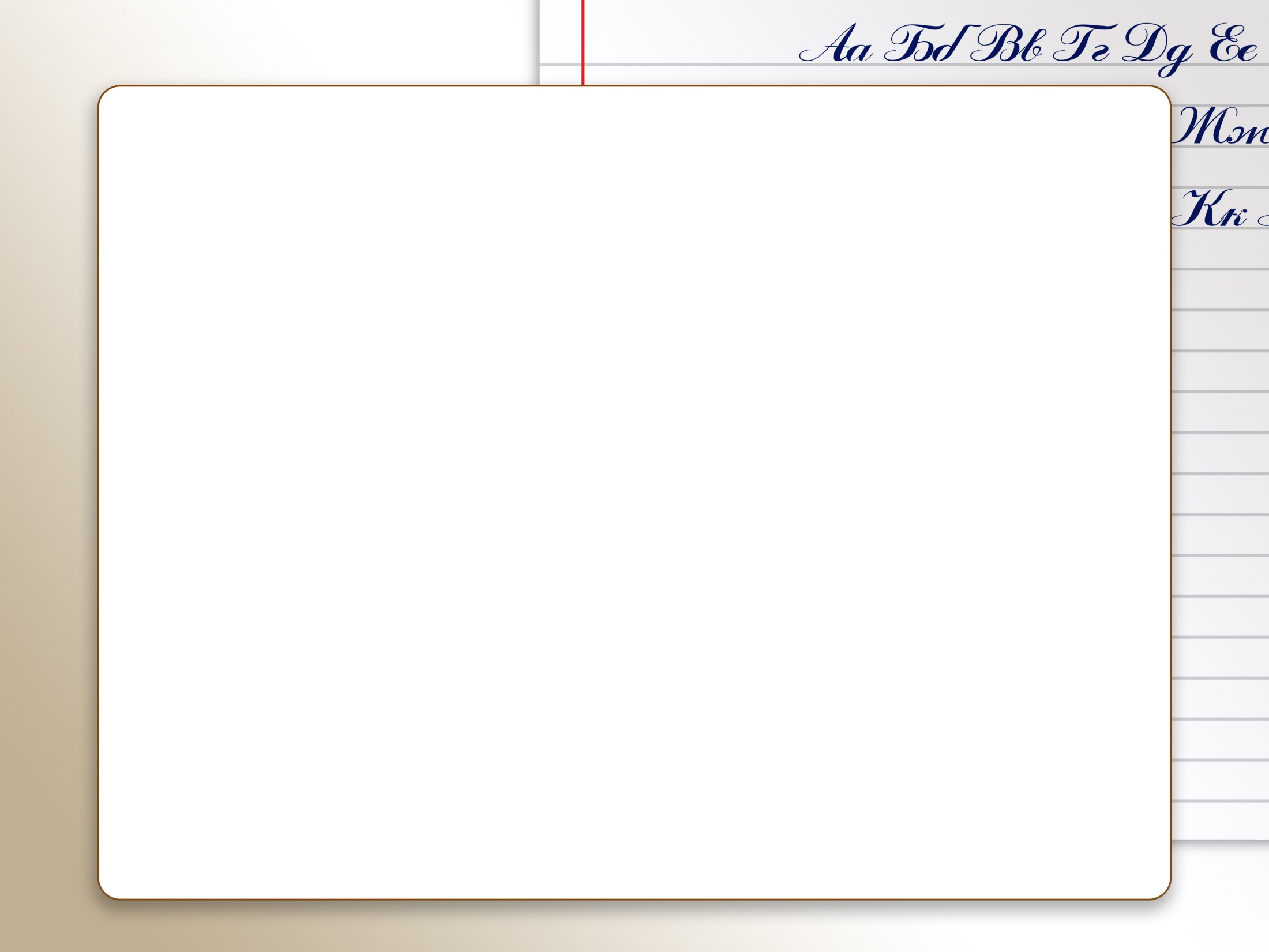 Мероприятия выполненные до 22.11.2016 г. :
приказом сформировать составы комиссий образовательной организации;
организовать регистрацию обучающихся для участия в итоговом сочинении (изложении) в соответствии с их заявлениями;
определить изменения текущего расписания занятий образовательной организации в дни проведения итогового сочинения (изложения);
обеспечить ознакомление лиц, привлекаемых к проведению итогового сочинения (изложения) с инструктивными материалами, определяющими порядок их работы;
организовать ознакомление обучающихся и их родителей (законных представителей) с Памяткой о порядке проведения итогового сочинения (изложения).
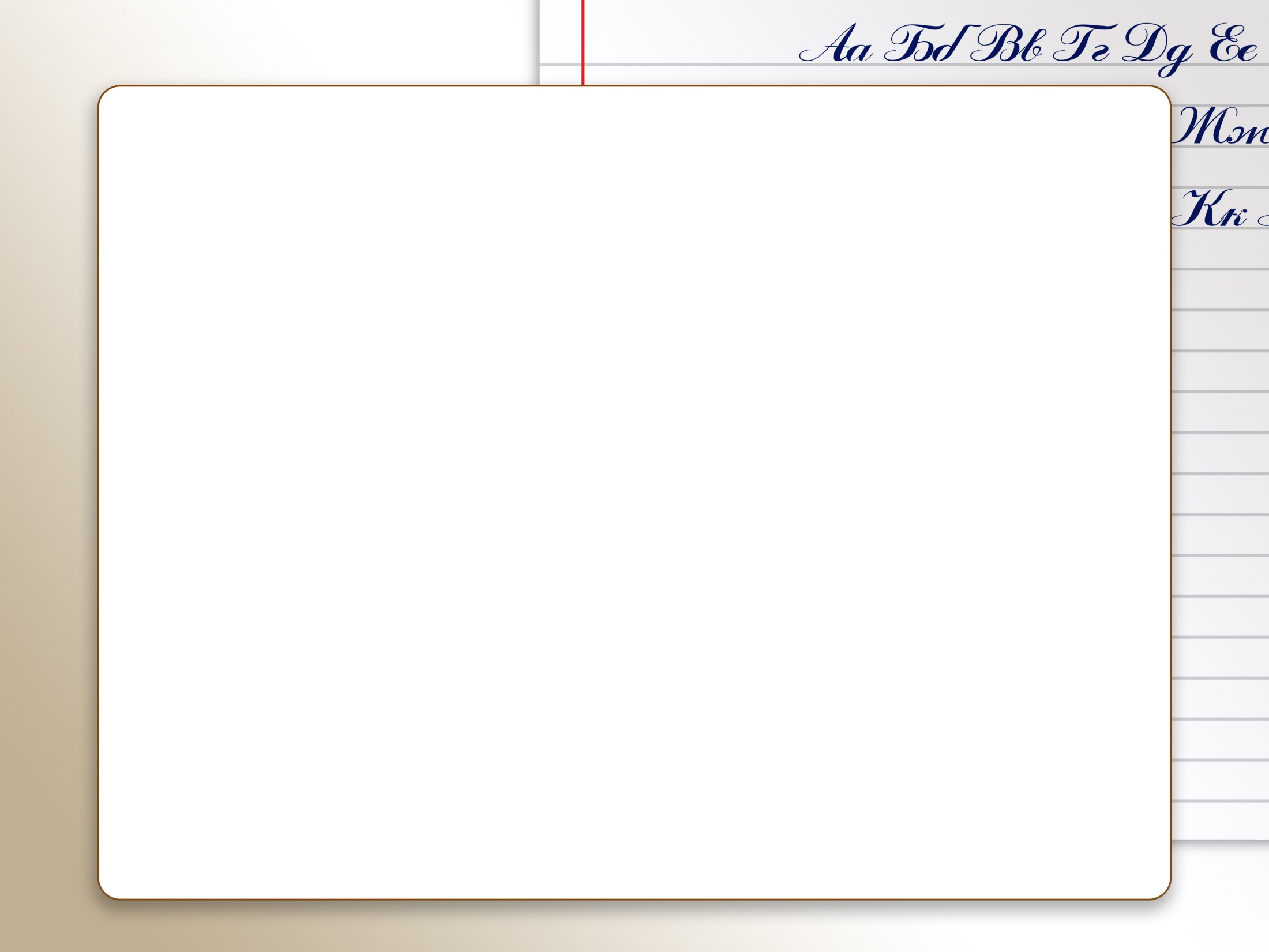 Приказ УО № 797 от 18.11.2016 г.
1 и 2 декабря – печать бланков сочинения (изложения) и ведомостей (ППОИ);
5 декабря – выдача бланков сочинения и ведомостей (ППОИ);
7 декабря – написание сочинения, сдача оригиналов и копий бланков сочинения в ППОИ;
8 декабря – сдача оригиналов и копий бланков сочинения в ППОИ отдаленными ОО;
8 и 9 декабря – проверка итогового сочинения (изложения) муниципальной экспертной комиссией, работа с программой «Антиплагиат»;
8 и 9 декабря – перенос результатов из копий в оригиналы бланков;
до 13 декабря – сканирование и передача образов бланков в РЦОИ.
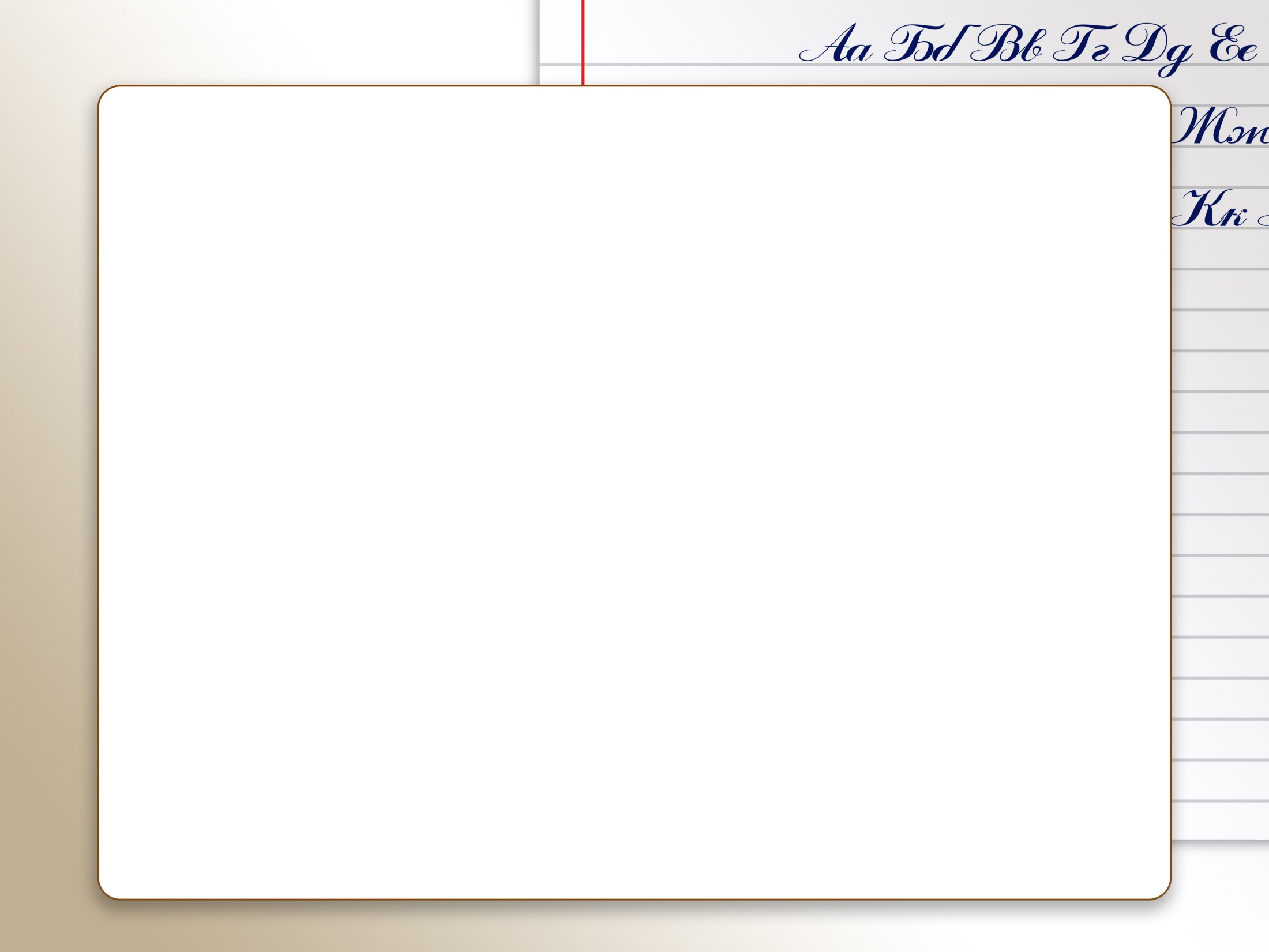 Порядок проведения сочинения в ОО
руководитель образовательной организации распределяет участников по кабинетам в произвольном порядке;
вход участников в ОО начинается с 09.00;
участники рассаживаются в произвольном порядке по одному человеку за рабочий стол;
в учебном кабинете должны присутствовать не менее двух членов комиссии;
итоговое сочинение начинается в 10.00;
опоздавший участник допускается к написанию итогового сочинения.
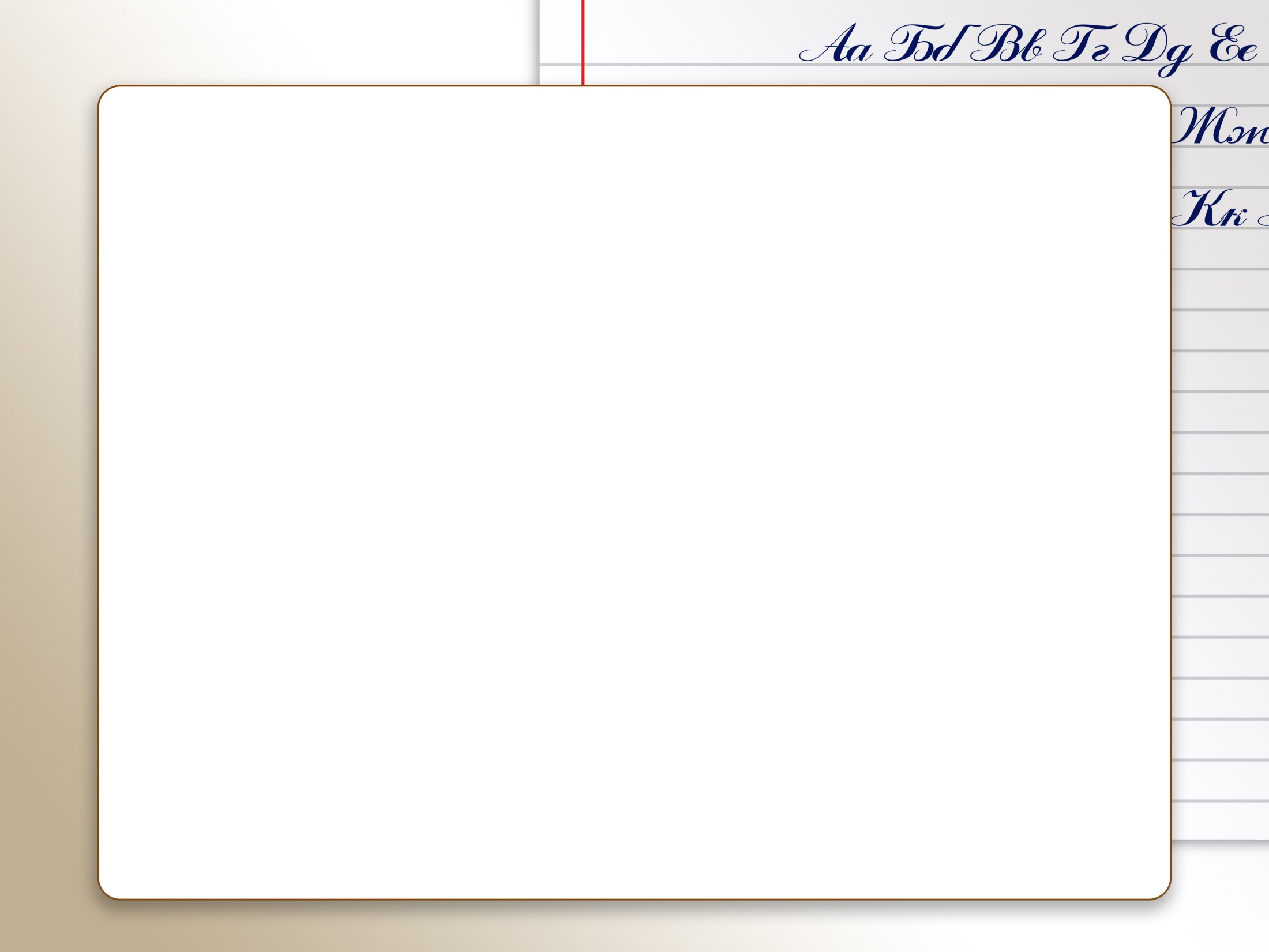 Инструктаж для участников сочинения
первая часть инструктажа проводится до 10.00;
с 09.45 член комиссии ОО принимает у руководителя темы сочинения;
темы сочинения могут быть распечатаны на каждого участника или размещены на доске;
инструкция для участников итогового сочинения (изложения) распечатывается на каждого участника отдельно;
вторая часть инструктажа проводится не ранее 10.00;
в бланк записи участники переписывают название выбранной ими темы сочинения;
члены комиссии проверяют правильность заполнения участниками сочинения регистрационных полей бланков.
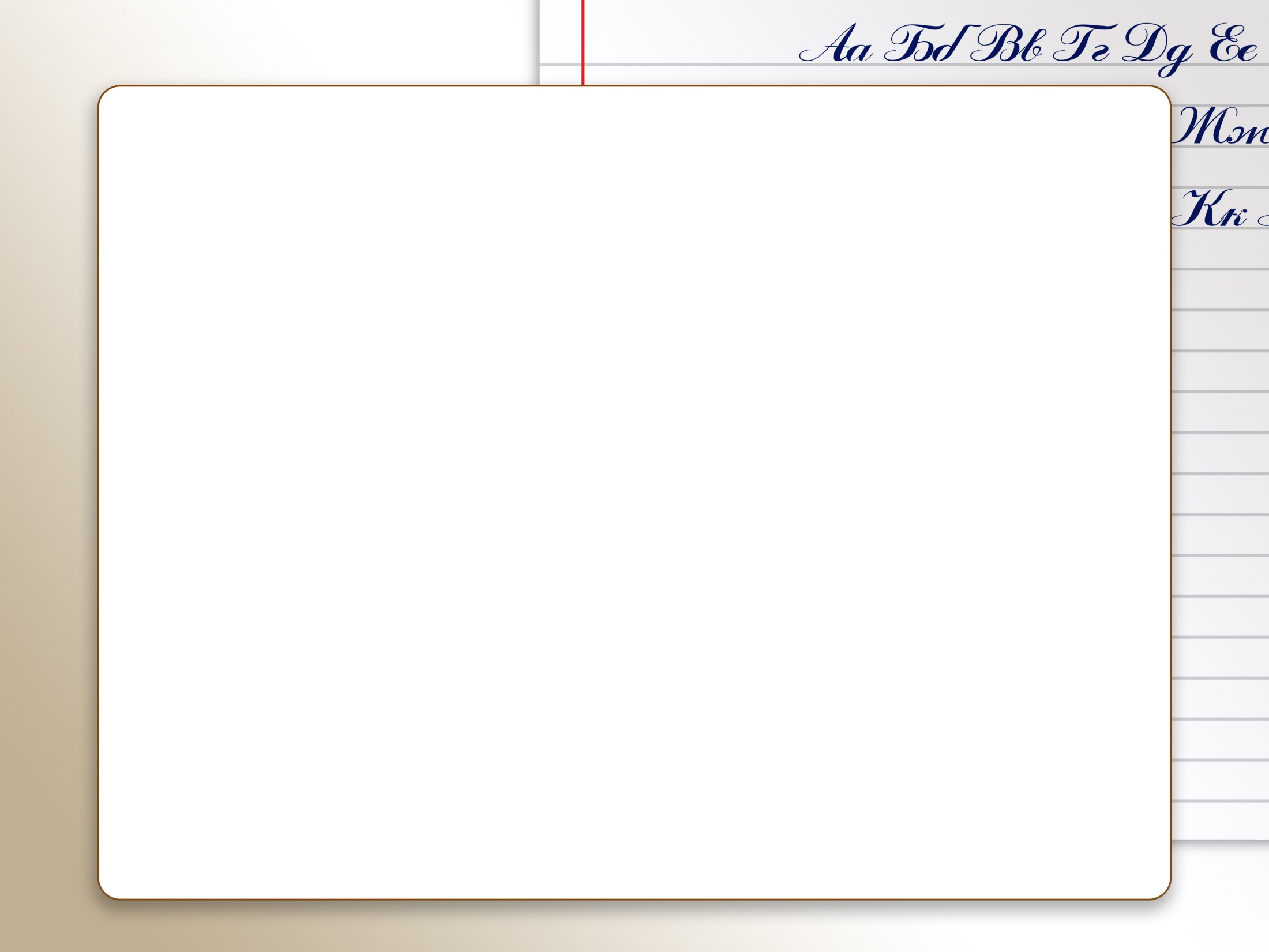 Проведение итогового сочинения
время окончания написания итогового сочинения фиксируется на доске;
дополнительный бланк записи выдается по запросу участника сочинения;
Запрещено иметь при себе:
средства связи;
фото, аудио и видеоаппаратуру;
справочные материалы;
письменные заметки и иные средства хранения и передачи информации;
собственные орфографические и (или) толковые словари;
тексты литературного материала.
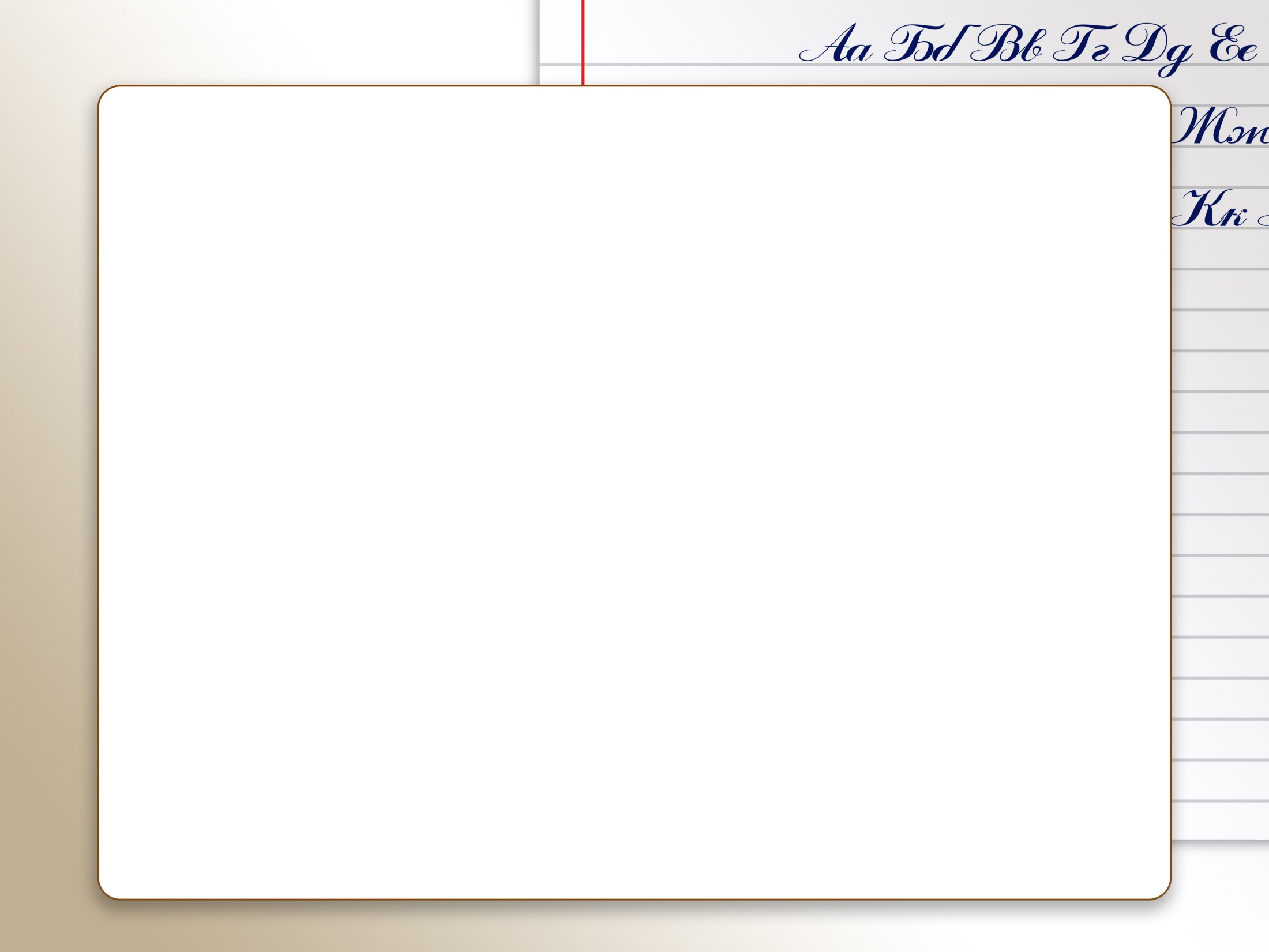 Досрочное завершение написания итогового  сочинения (изложения)
может покинуть место проведения итогового сочинения;
составляется «Акт о досрочном завершении написания итогового сочинения (изложения) по уважительным причинам»;
вносится соответствующая отметка в форму ИС-05 «Ведомость проведения итогового сочинения (изложения) в учебном кабинете ОО (месте проведения)»;
в бланке регистрации указанного участника итогового сочинения в поле «Резерв-1» вносится отметка «ИС-08»;
участники допускаются к повторной сдаче решением педагогического совета.
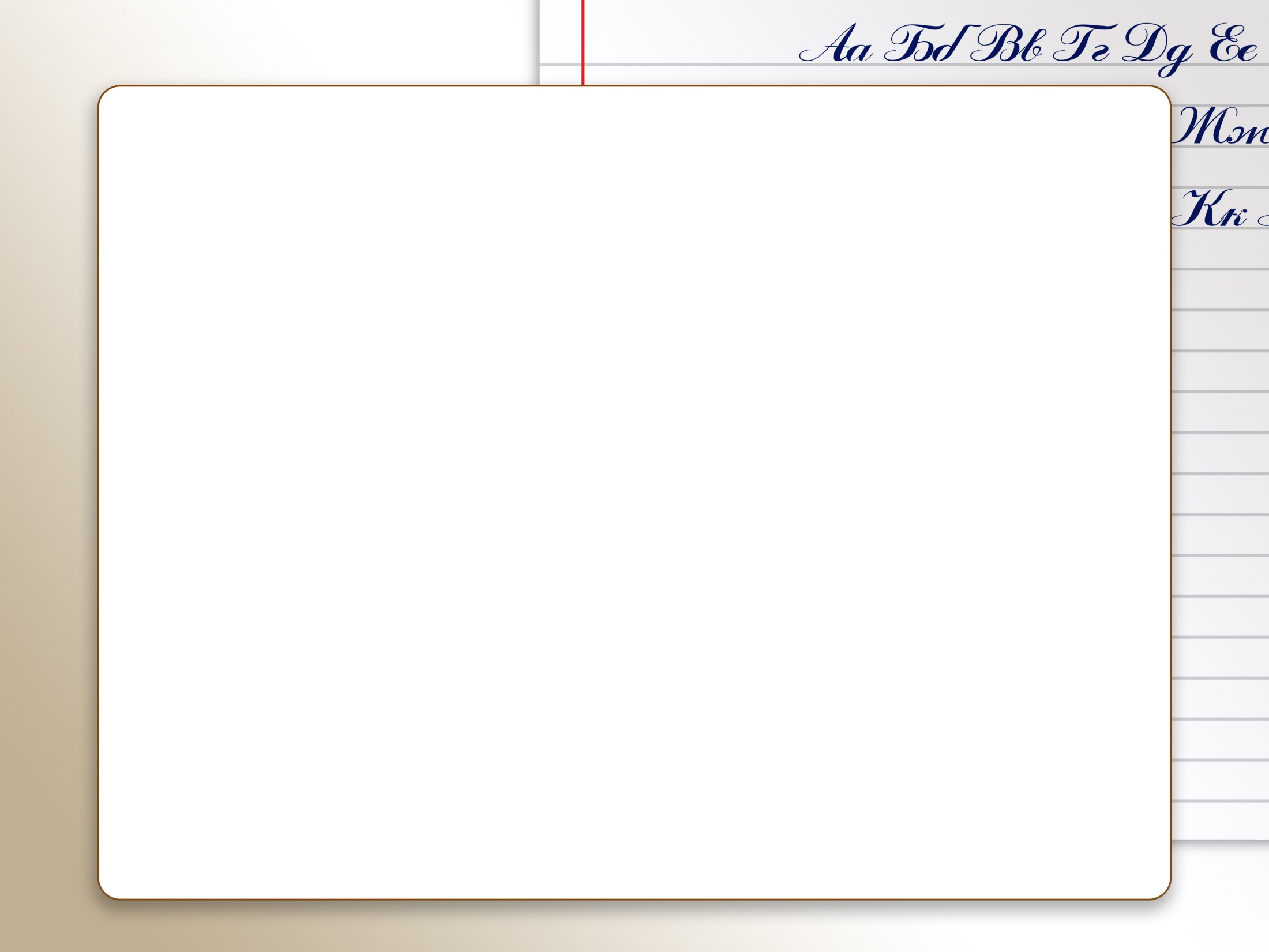 Завершение проведения итогового  сочинения
за 30 минут и за 5 минут члены комиссии информируют о завершении написания сочинения;
члены комиссии ставят «Z» на полях бланков записи;
члены комиссии заполняют поле «Количество бланков записи»;
участники подтверждают личной подписью данные, внесенные членами комиссии в ИС-05;
все материалы с аудитории передаются членами комиссии руководителю ОО;
технический специалист ОО проводит копирование бланков;
руководитель ОО передает копии и оригиналы бланков  в ППОИ.
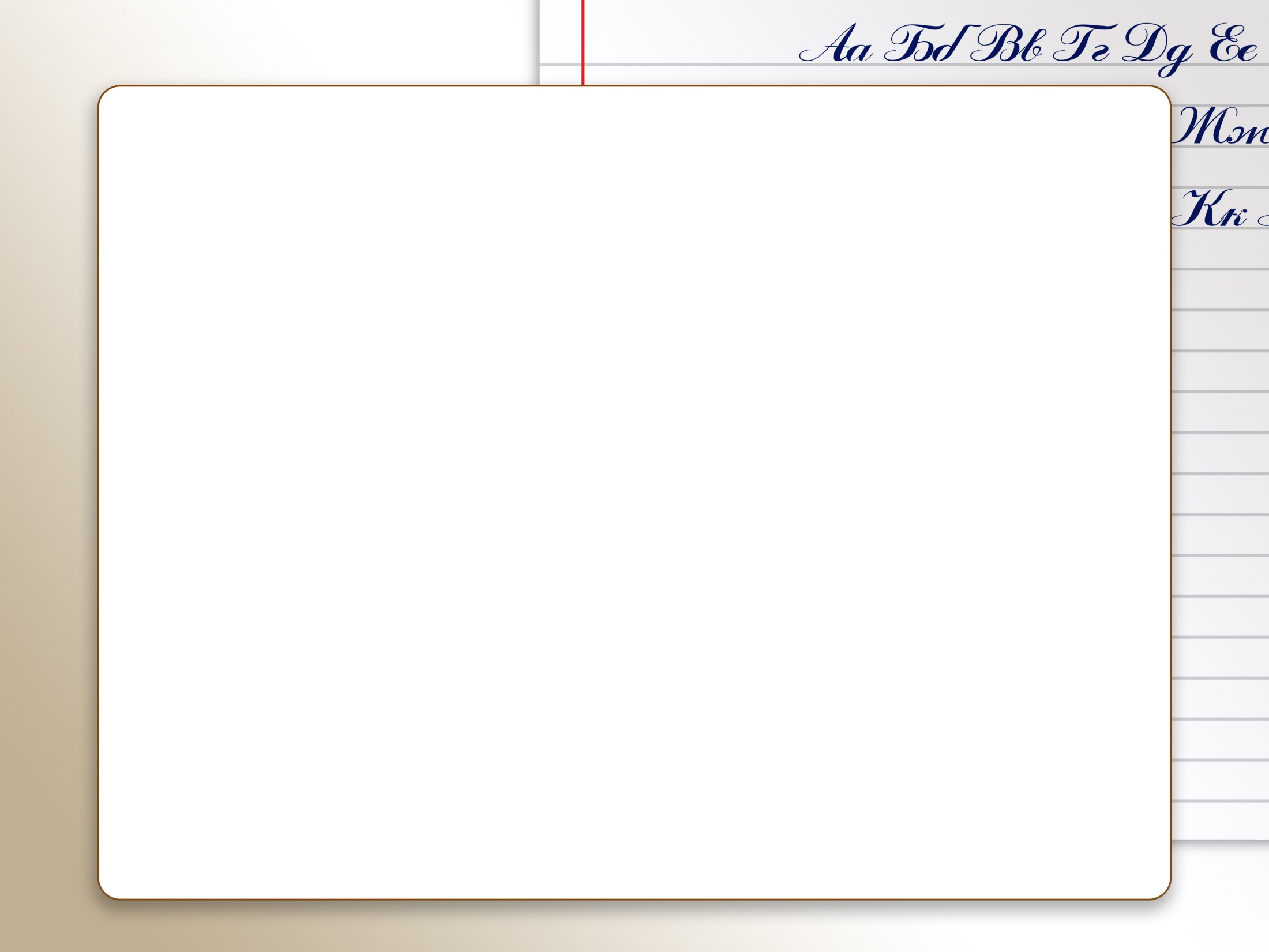 Руководителям ОО за 1 день до сочинения:
проверить наличие часов, находящихся в поле зрения участников, в каждом кабинете, с проведением проверки их работоспособности;
проверить наличие места для хранения личных вещей участников итогового сочинения (изложение);
подготовить черновики на каждого участника сочинения (по два на каждого);
подготовить в необходимом количестве инструкции для участников итогового сочинения (изложения), зачитываемые членом комиссии (одна инструкция на один учебный кабинет);
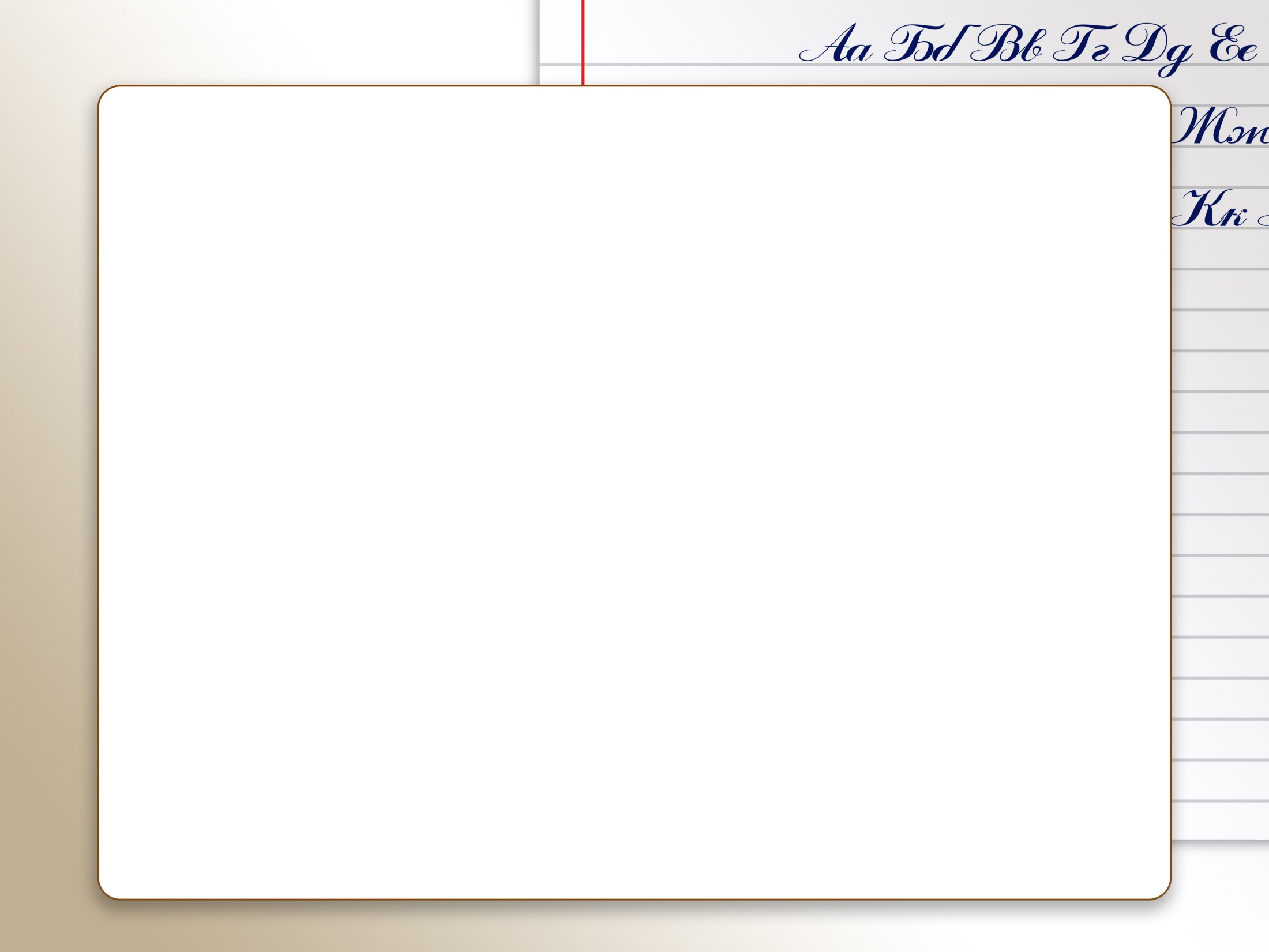 Руководителям ОО за 1 день до сочинения:
подготовить инструкции для участников итогового сочинения (на каждого участника);
определить необходимое количество учебных кабинетов и распределение между ними участников в произвольном порядке;
организовать проверку работоспособности технических средств, средств видеонаблюдения в учебных кабинетах;
организовать обеспечение участников итогового сочинения орфографическими словарями.
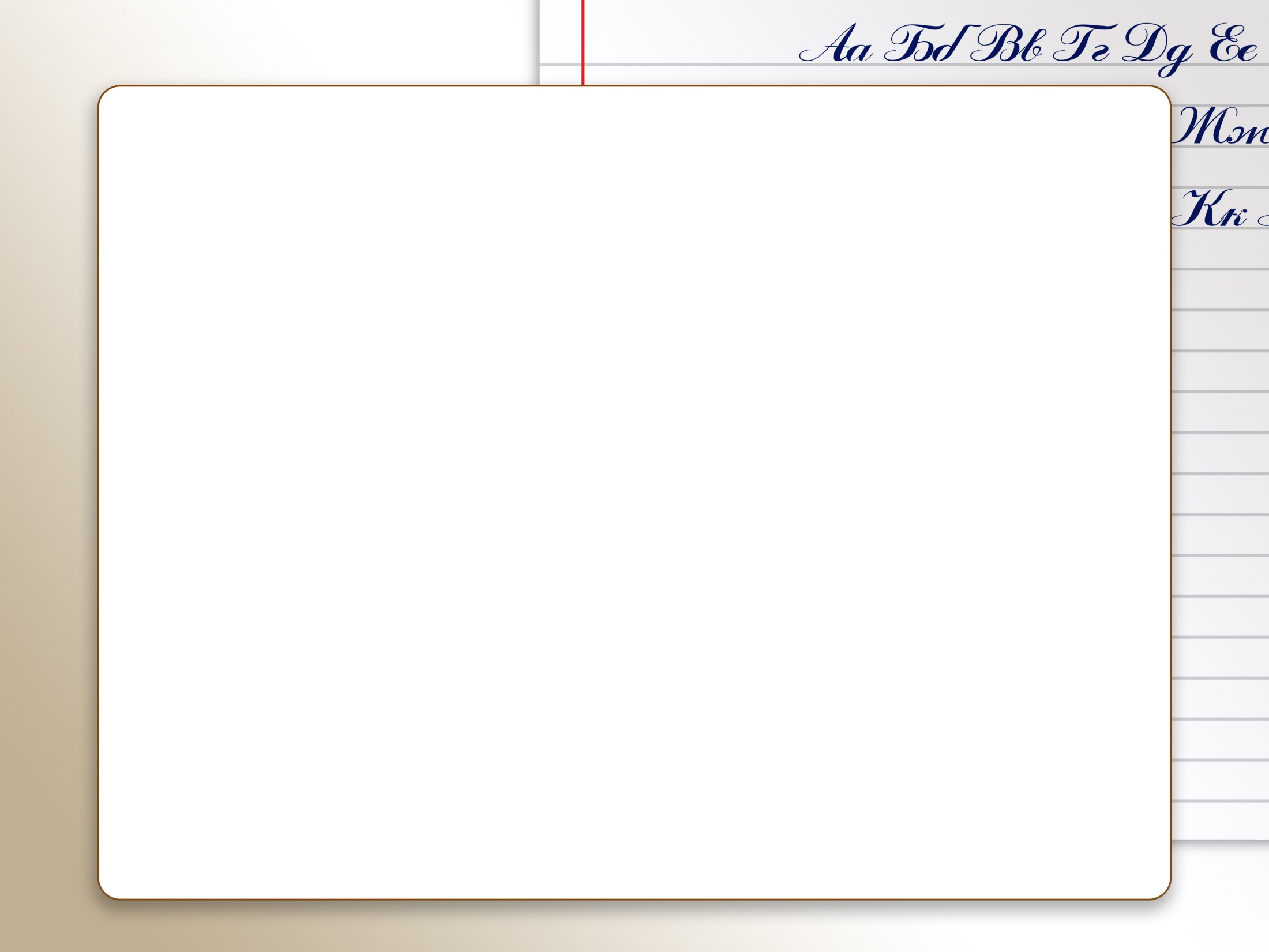 Руководителям ОО в день проведения сочинения:
проверить готовность учебных кабинетов к проведению итогового сочинения;
провести инструктаж лиц, привлекаемых к проведению итогового сочинения;
распределить членов комиссии ОО по учебным кабинетам, выдать им необходимые материалы для проведения сочинения;
обеспечить вход участников итогового сочинения в ОО начиная с 09.00 по местному времени;
дать указание техническому специалисту в 09.45 получить темы сочинения;
выдать членам комиссии темы сочинения;
организовать копирование бланков;
передать копии и оригиналы бланков в ППОИ.